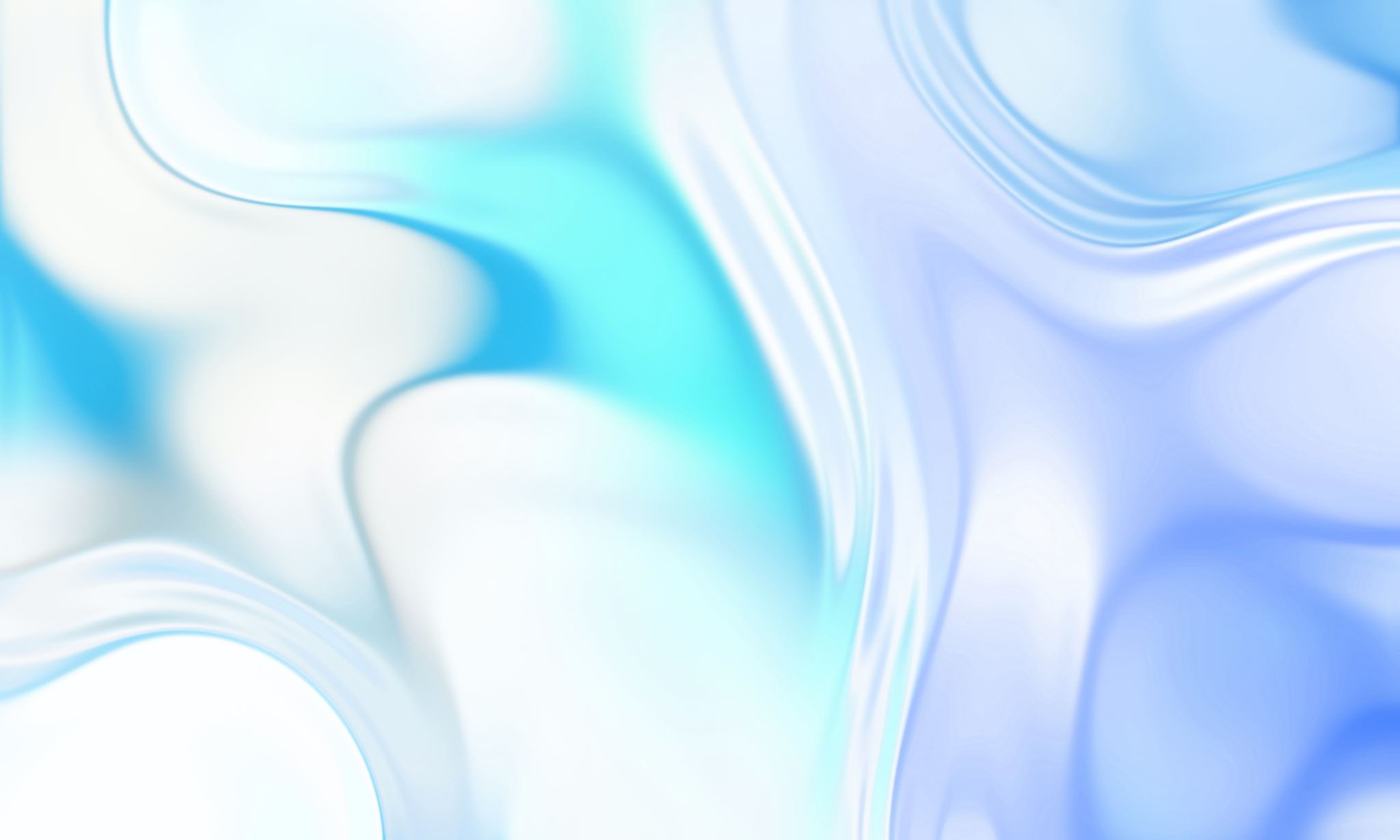 C
RBA AT A GLANCE2023-2024
NOTICABLE PROJECTROTARY BANGALORE ABILITIES 2023-24
NAMMA JOBATHON
IPDP
CLAP TRAINING
HAPPY SCHOOL
DRISHTI KONA
BRAILLE TRAINING
CUSTOMIZED WHEELCHAIR DISTRIBUTION FOR SPINAL CORD INJURY PATIENTS
ENGLISH TRAINING
idpd
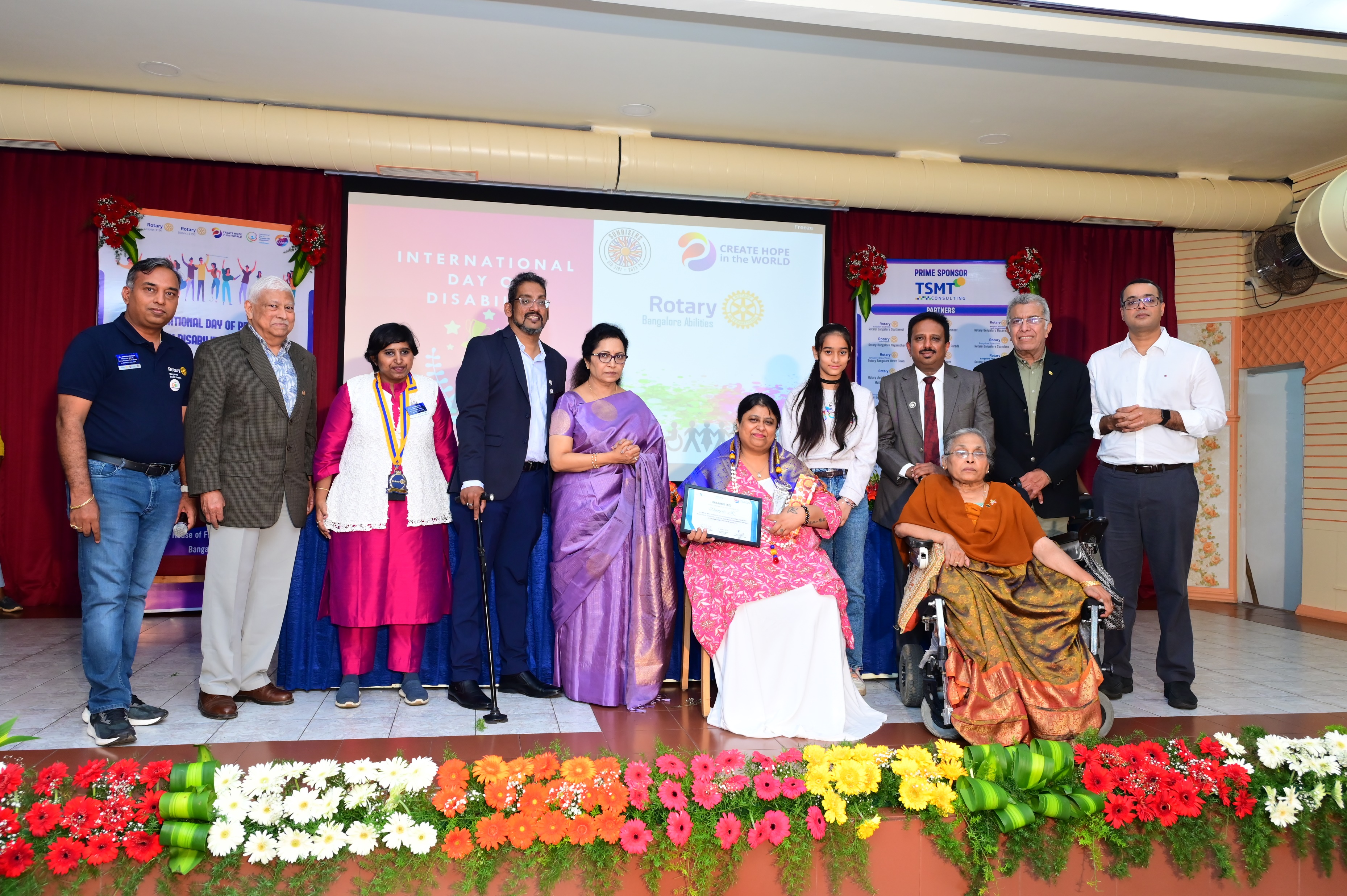 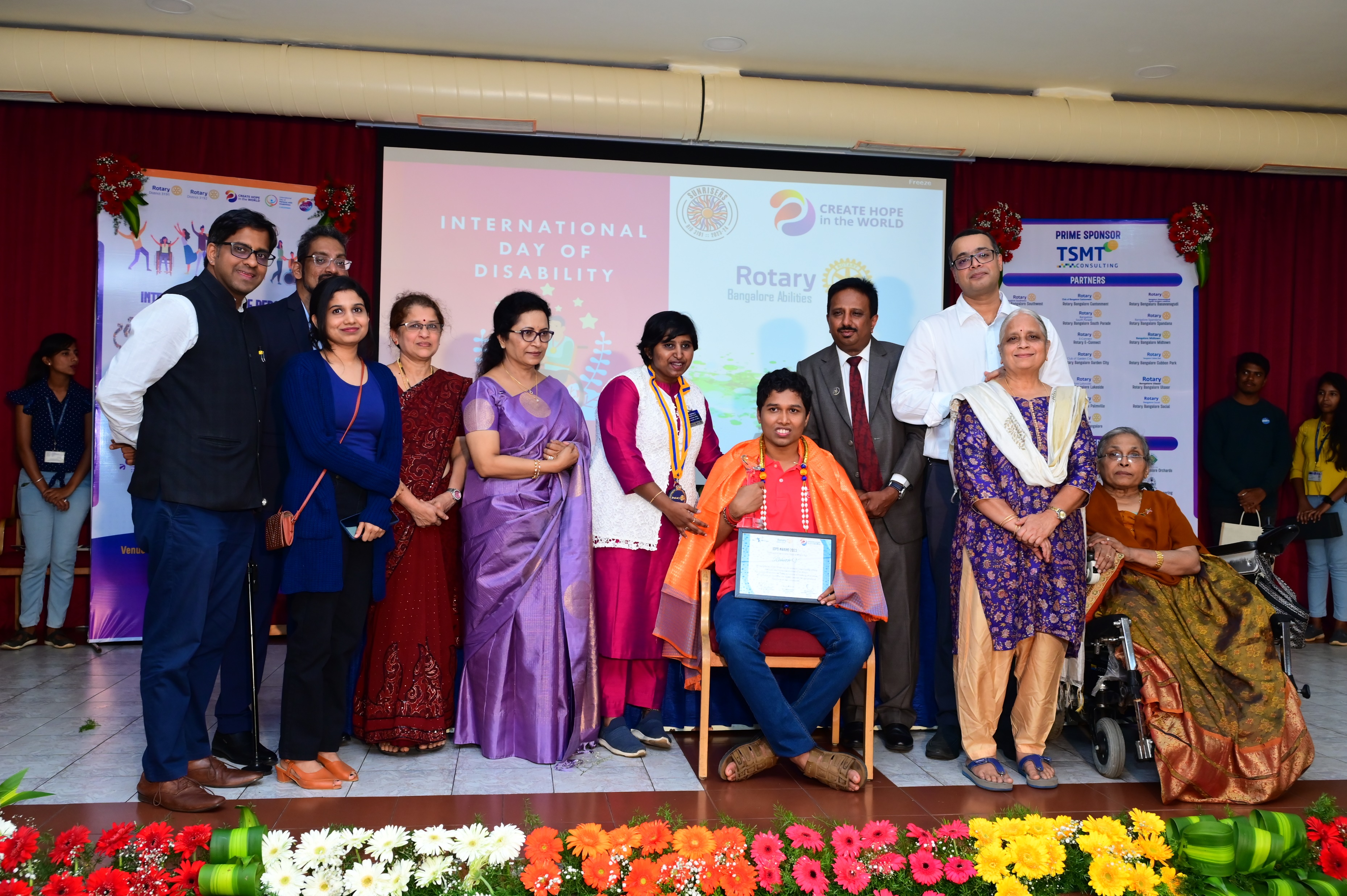 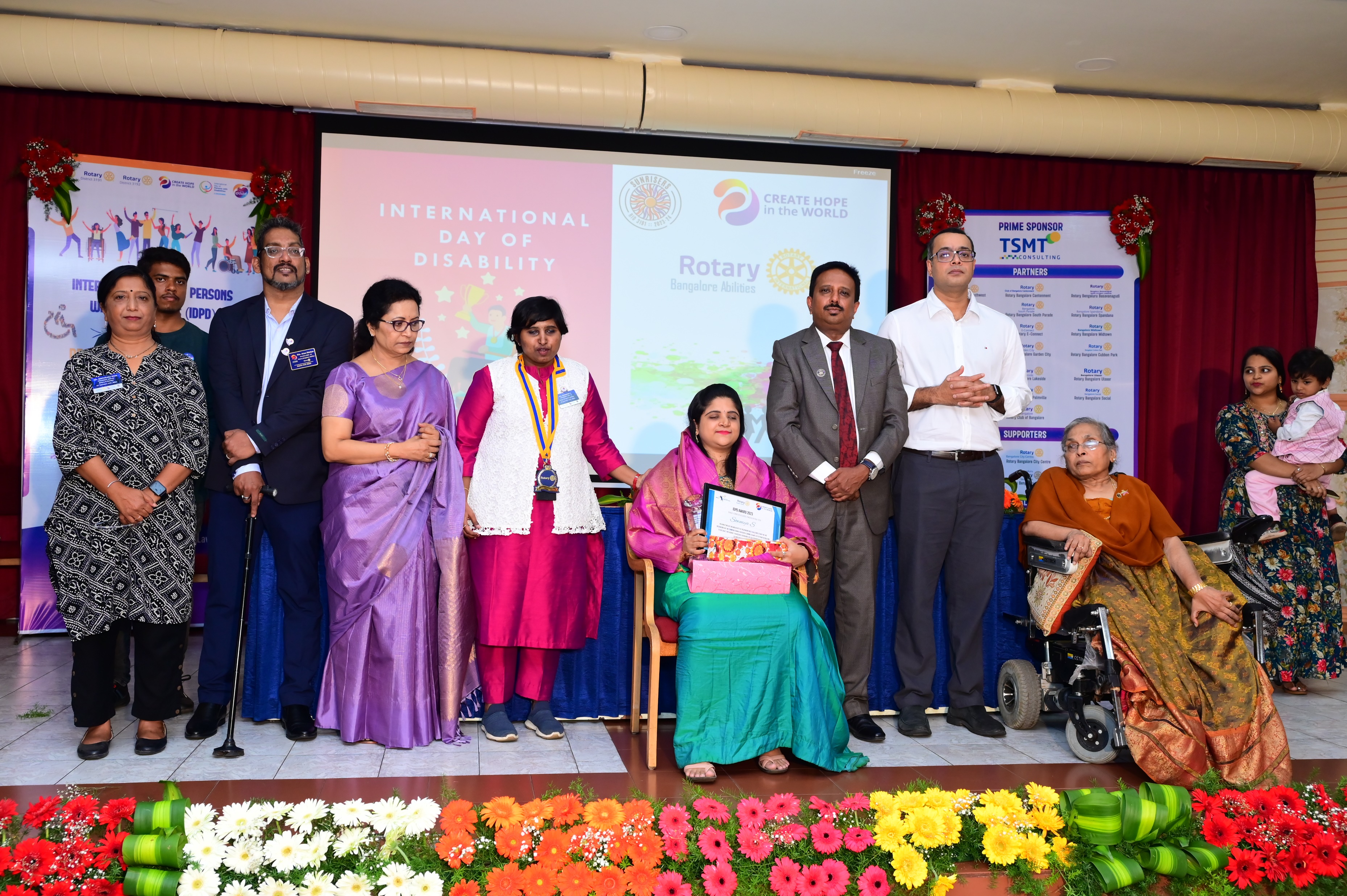 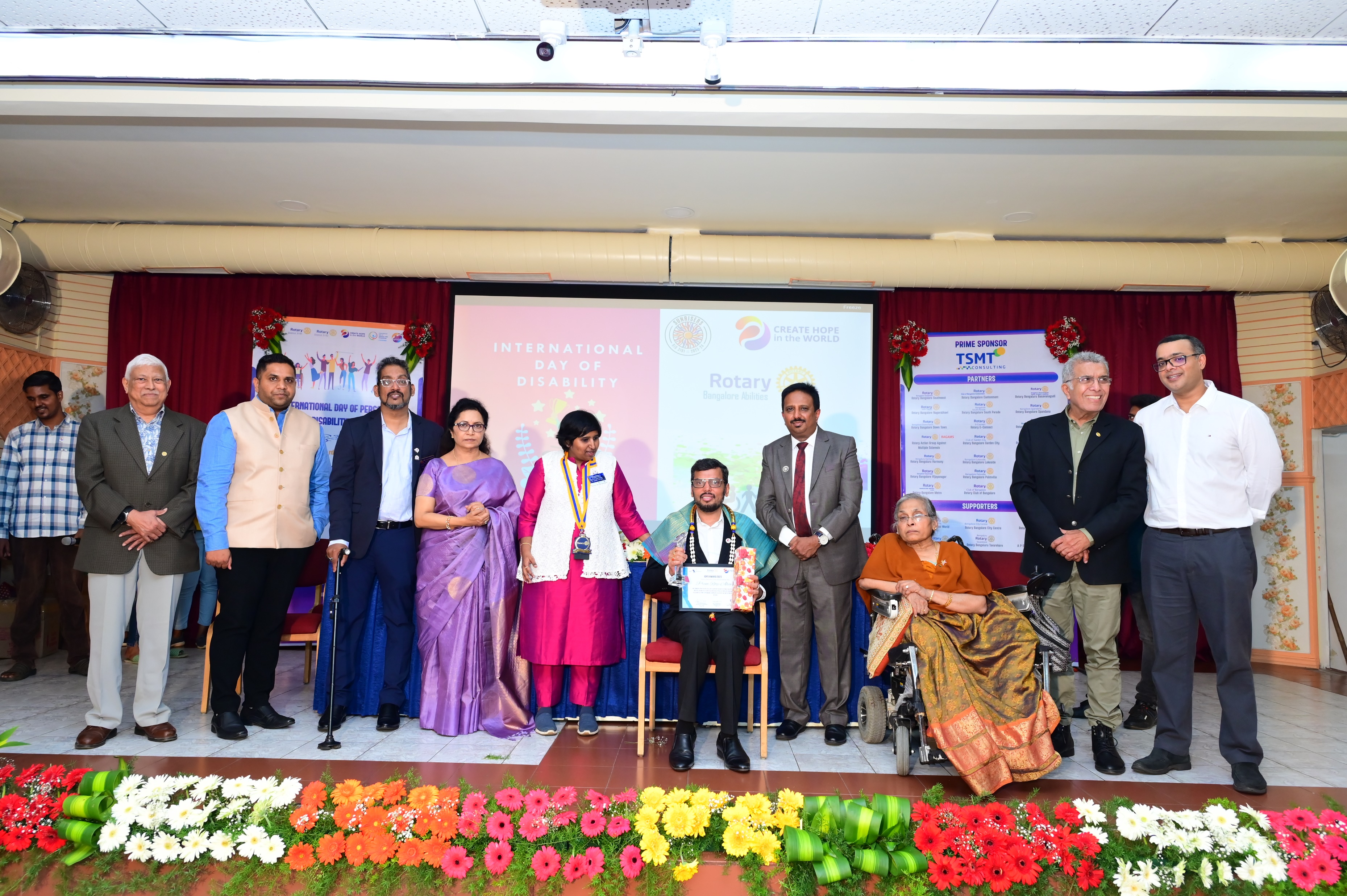 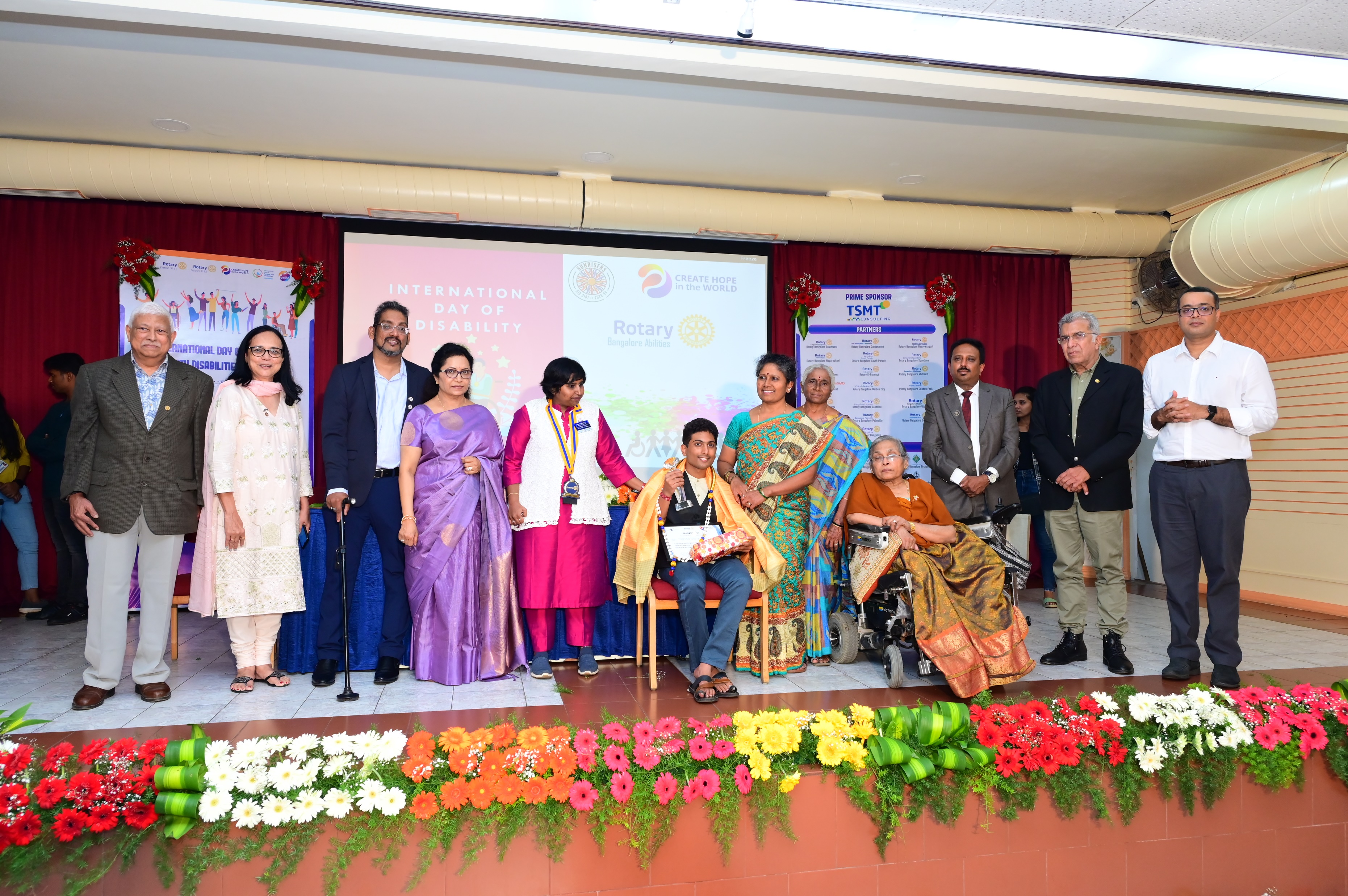 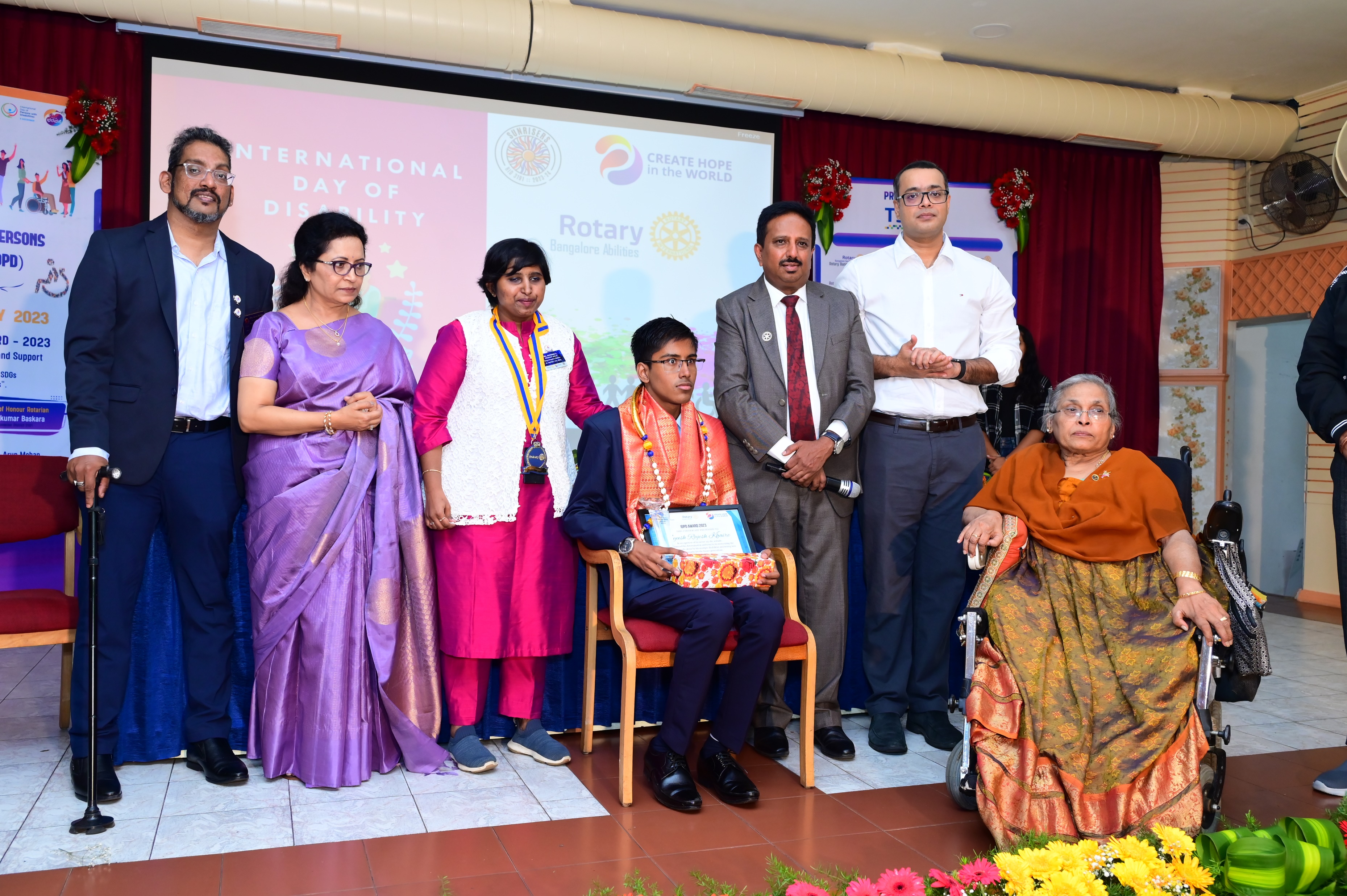 DRISHTI KONA
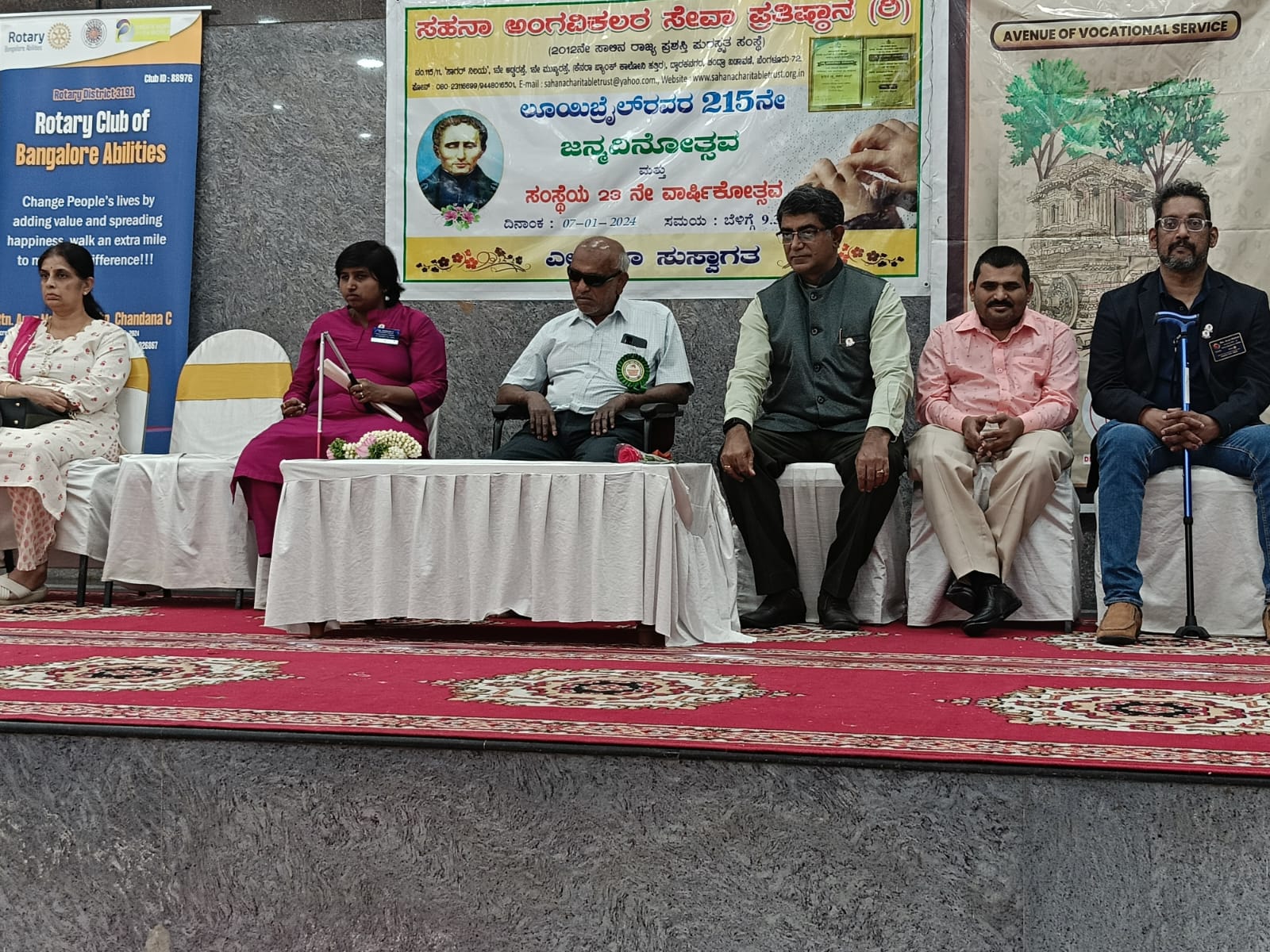 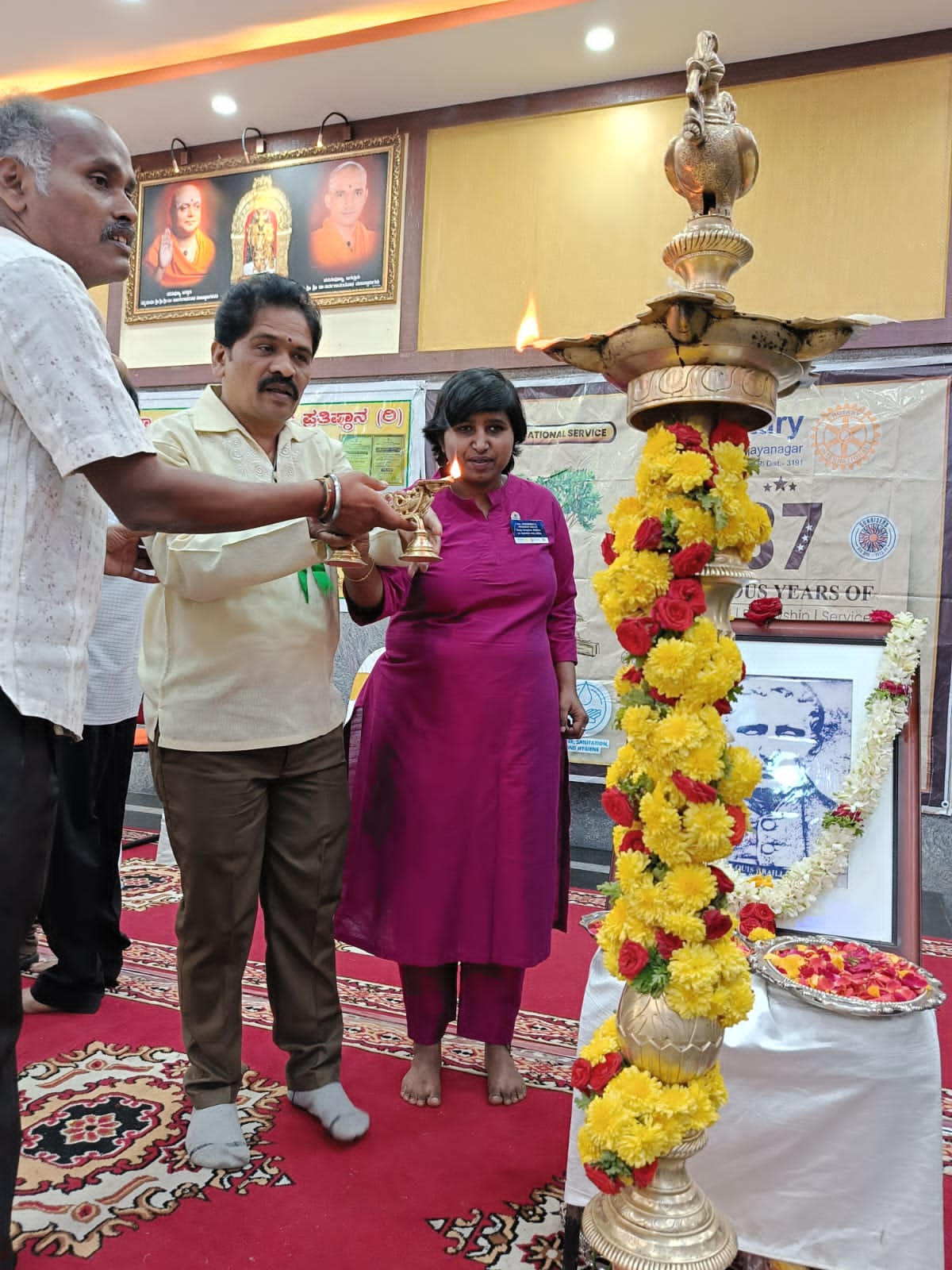 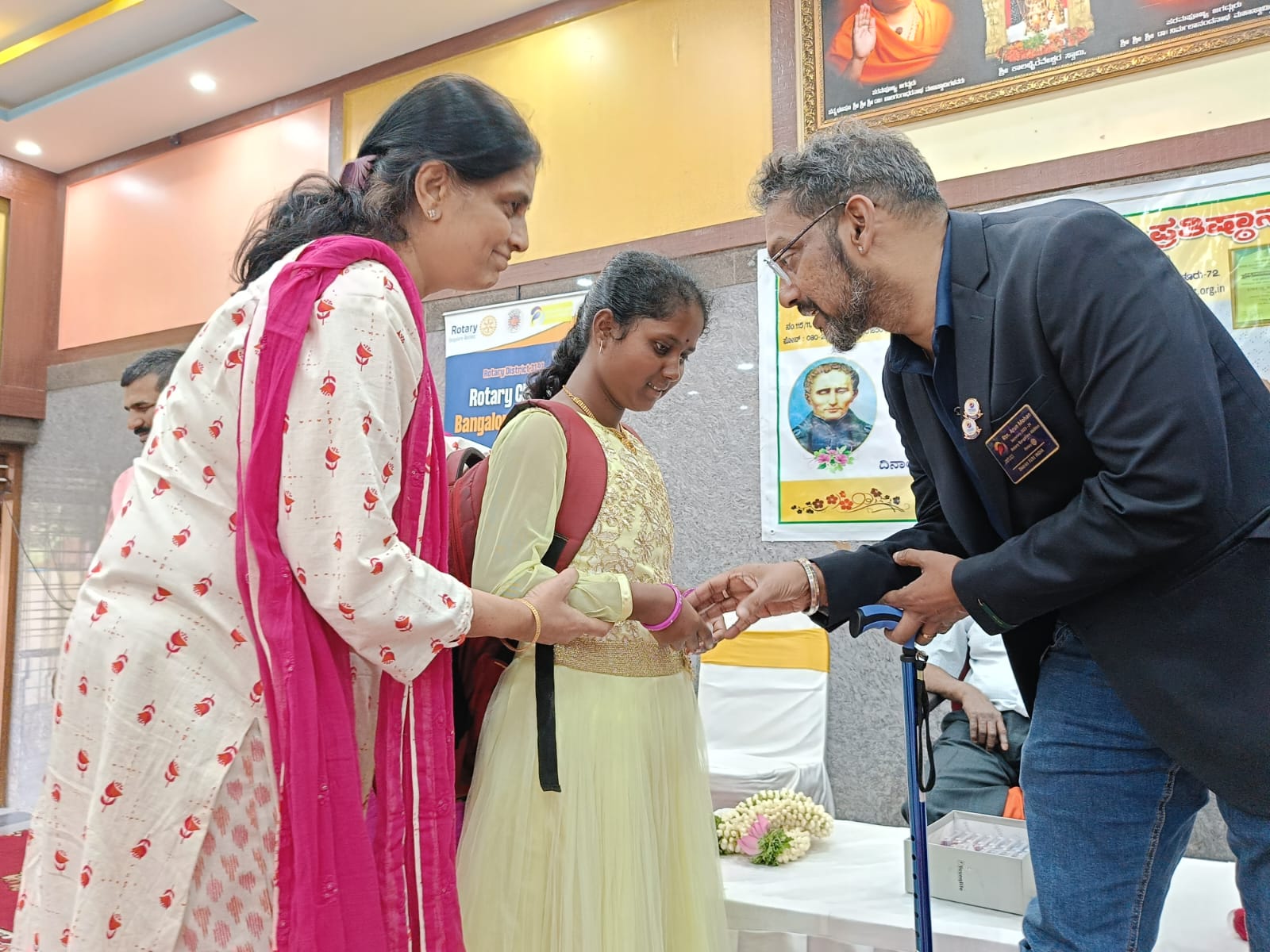 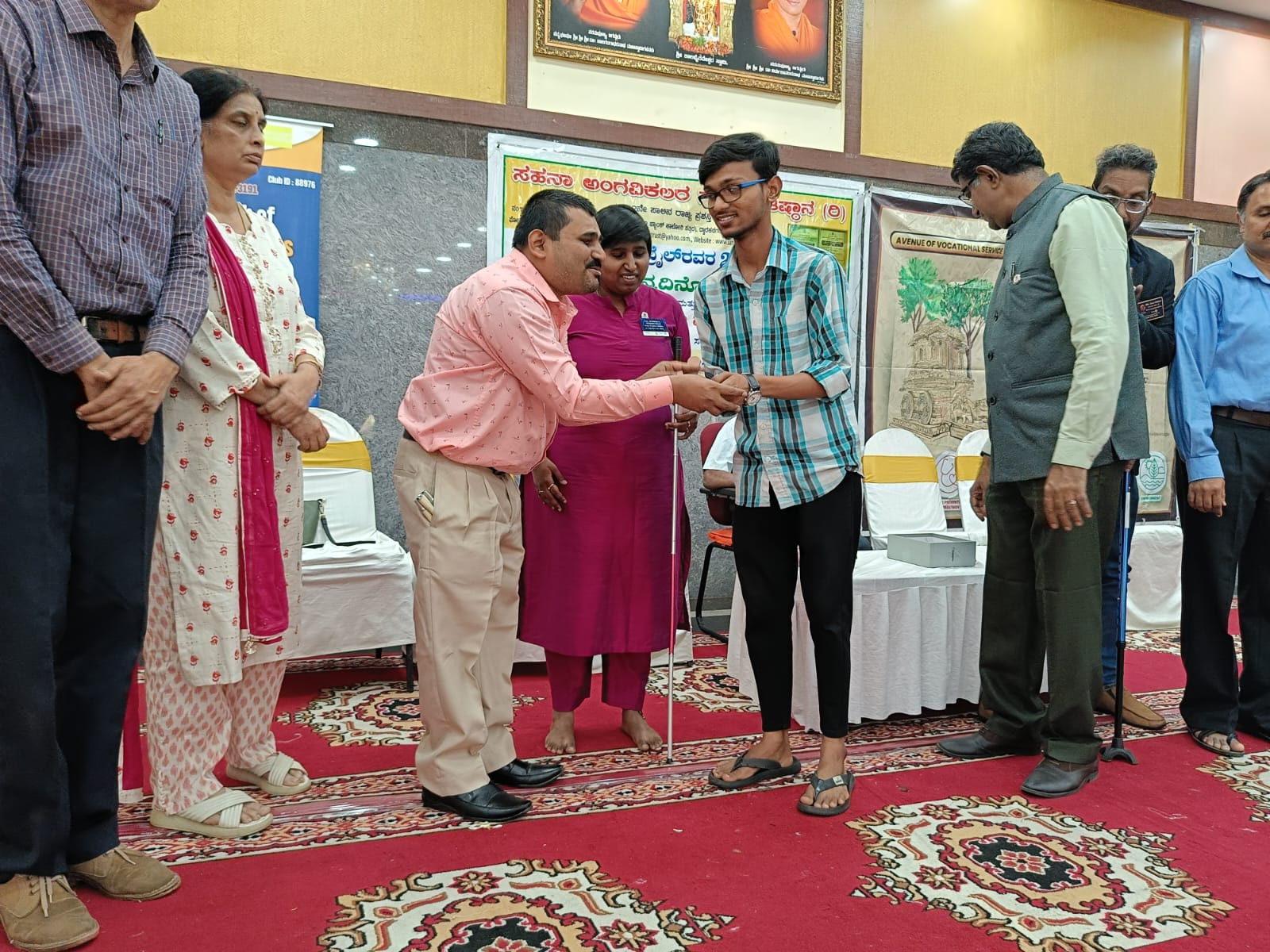 Skill training ongoing
English training
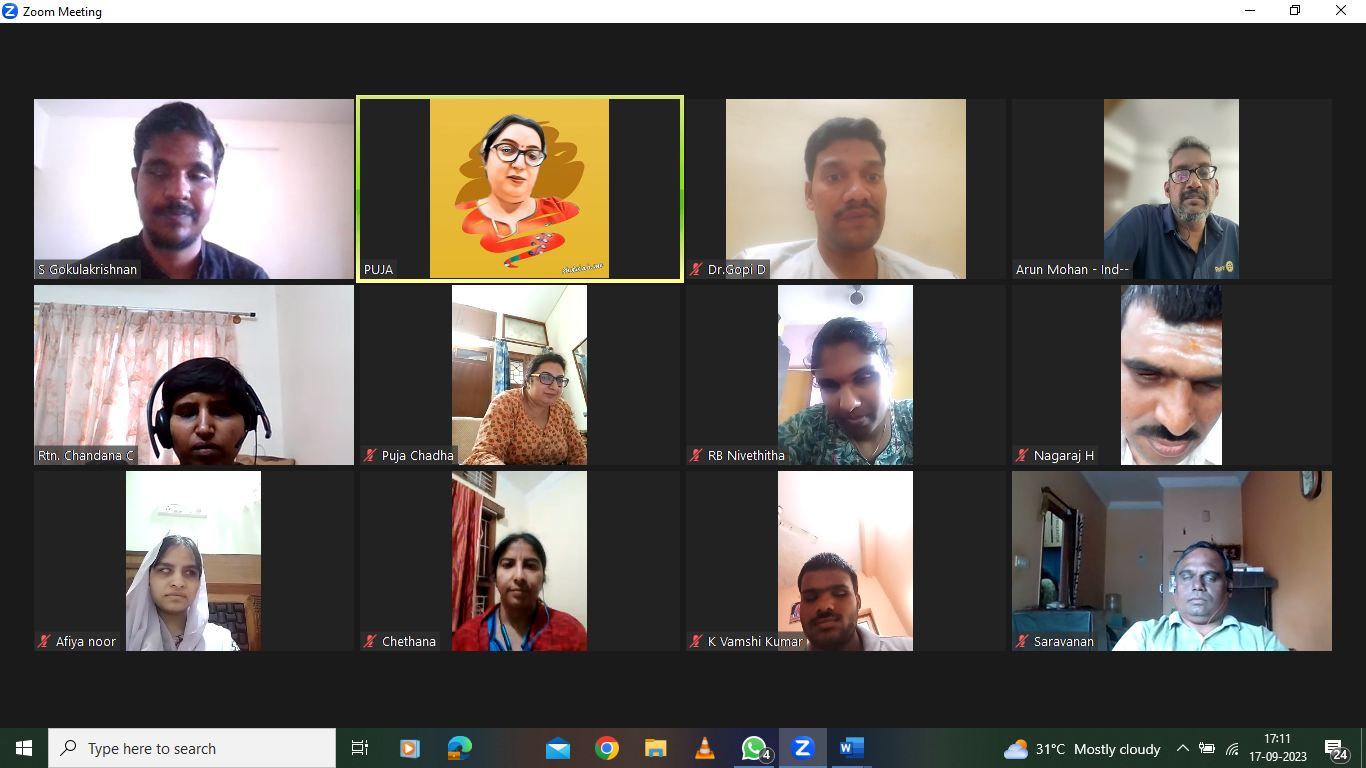 Braille training
clap training
NAMMA JOBATHON
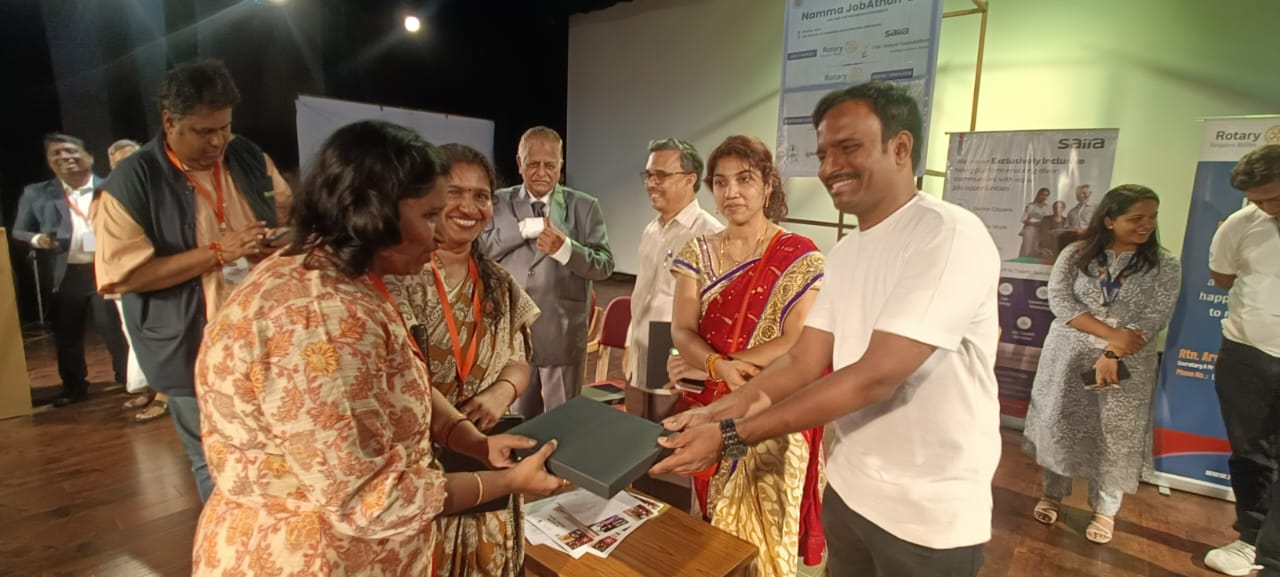 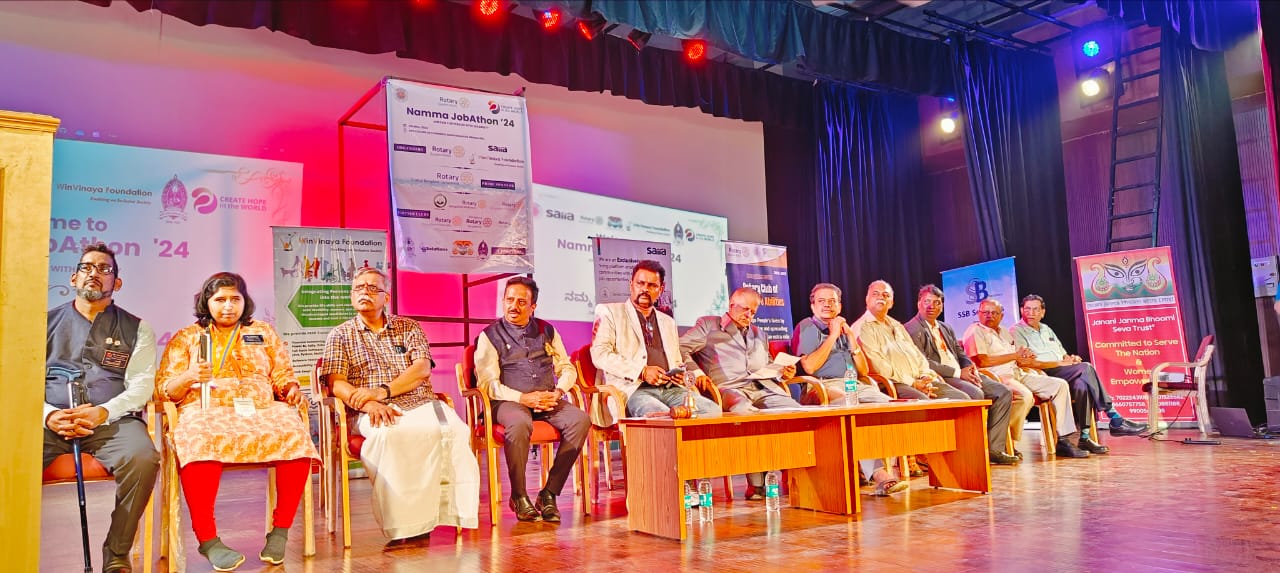 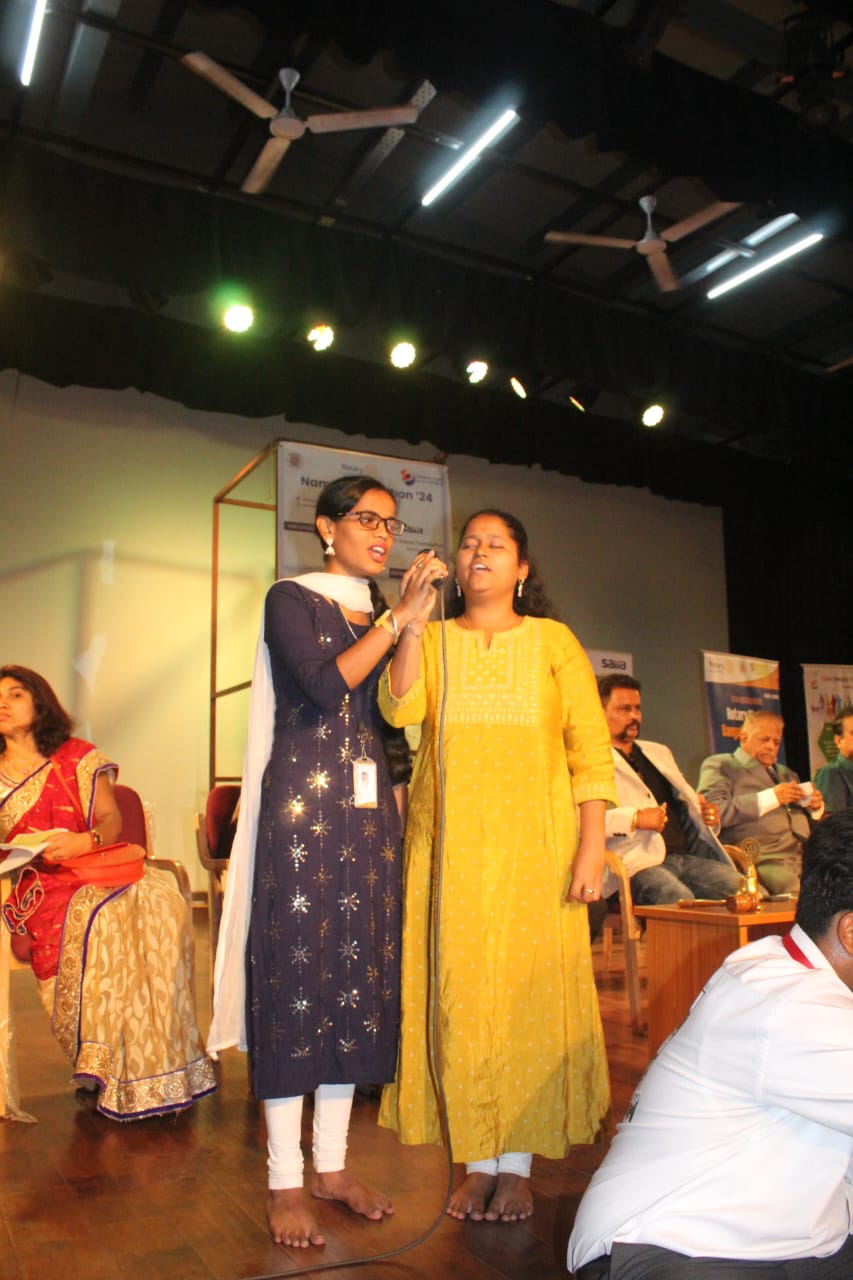 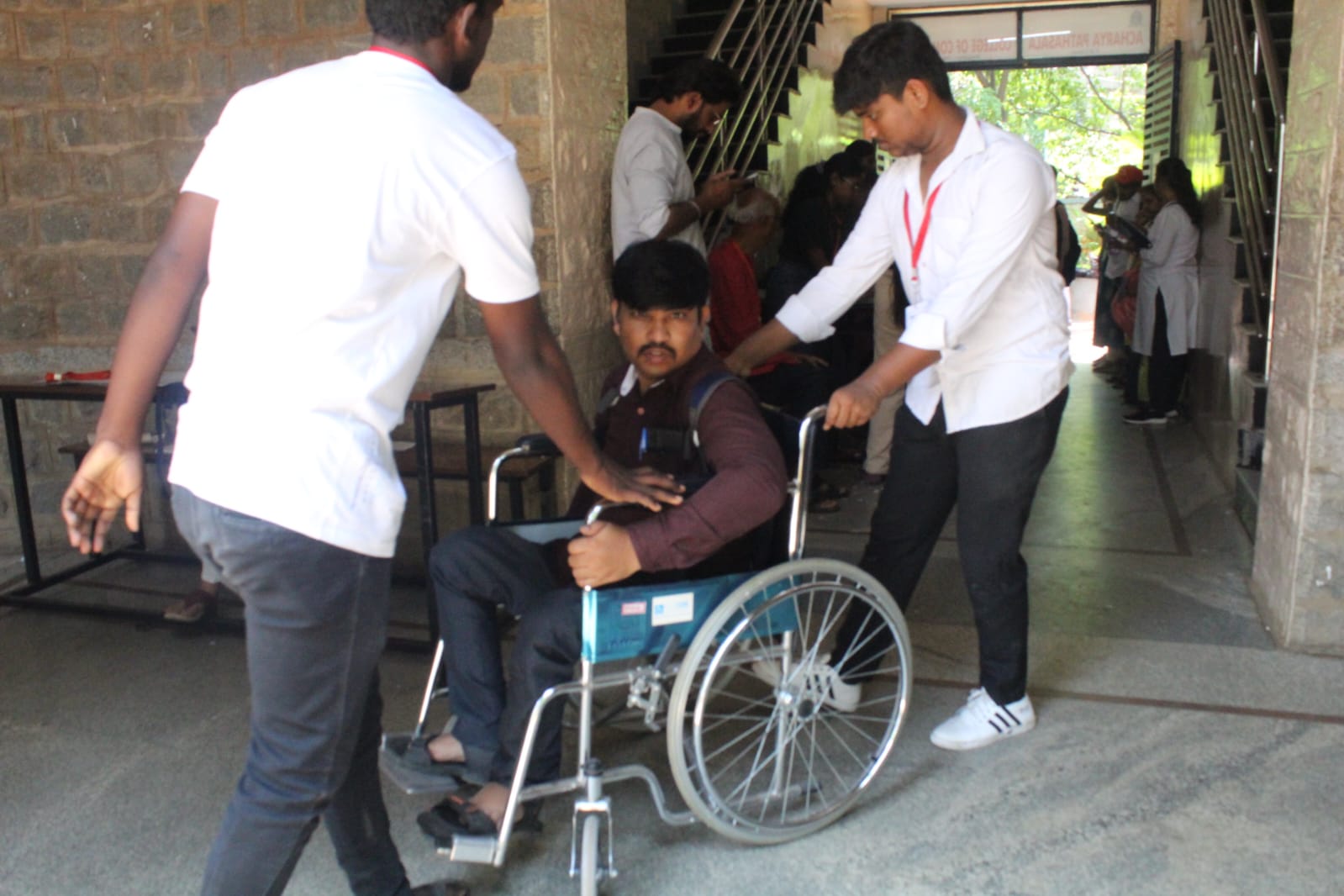 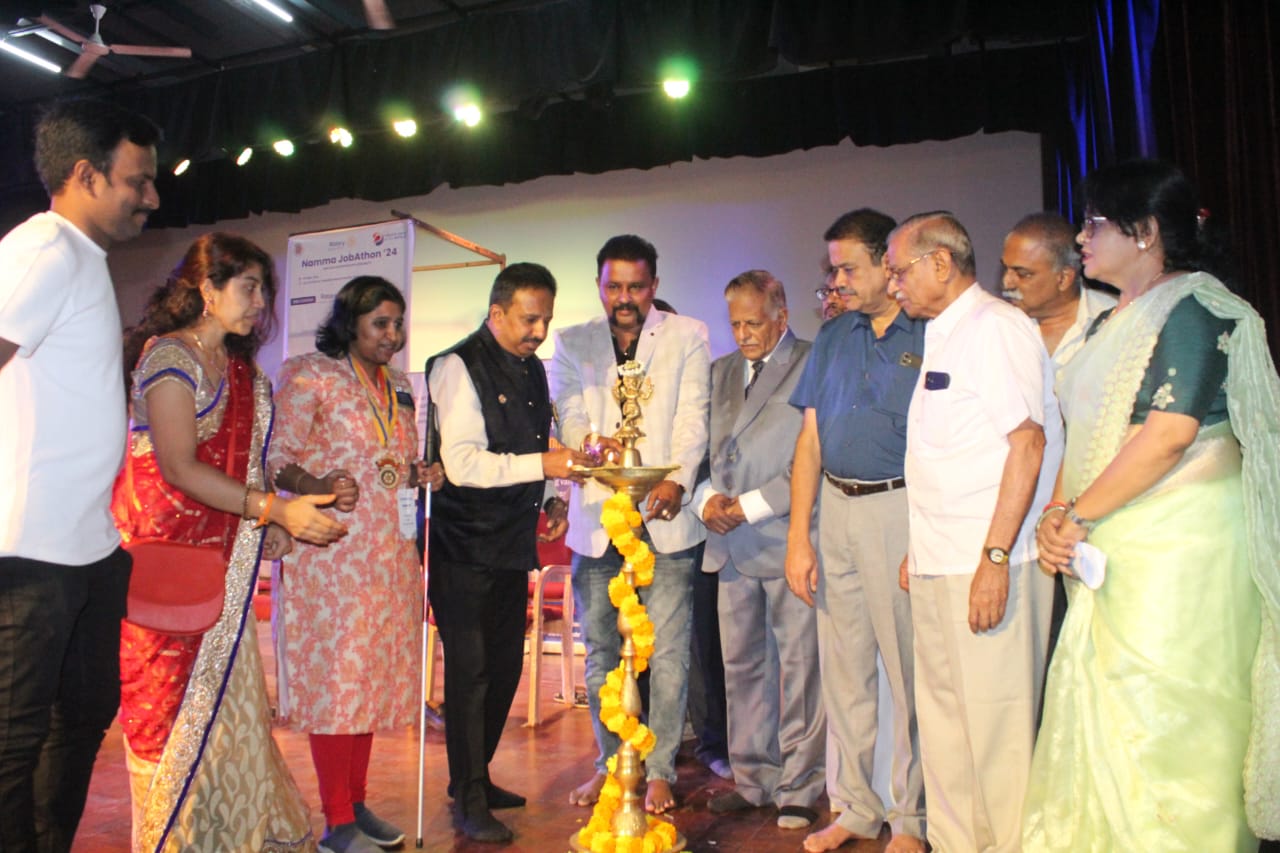 Happy school
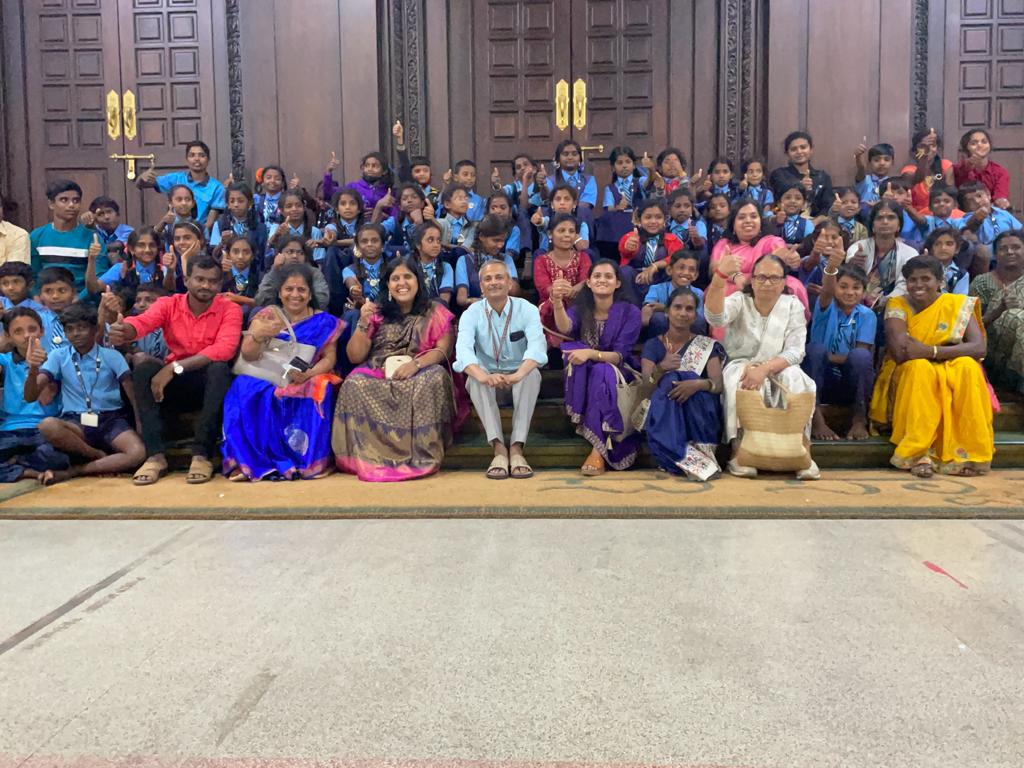 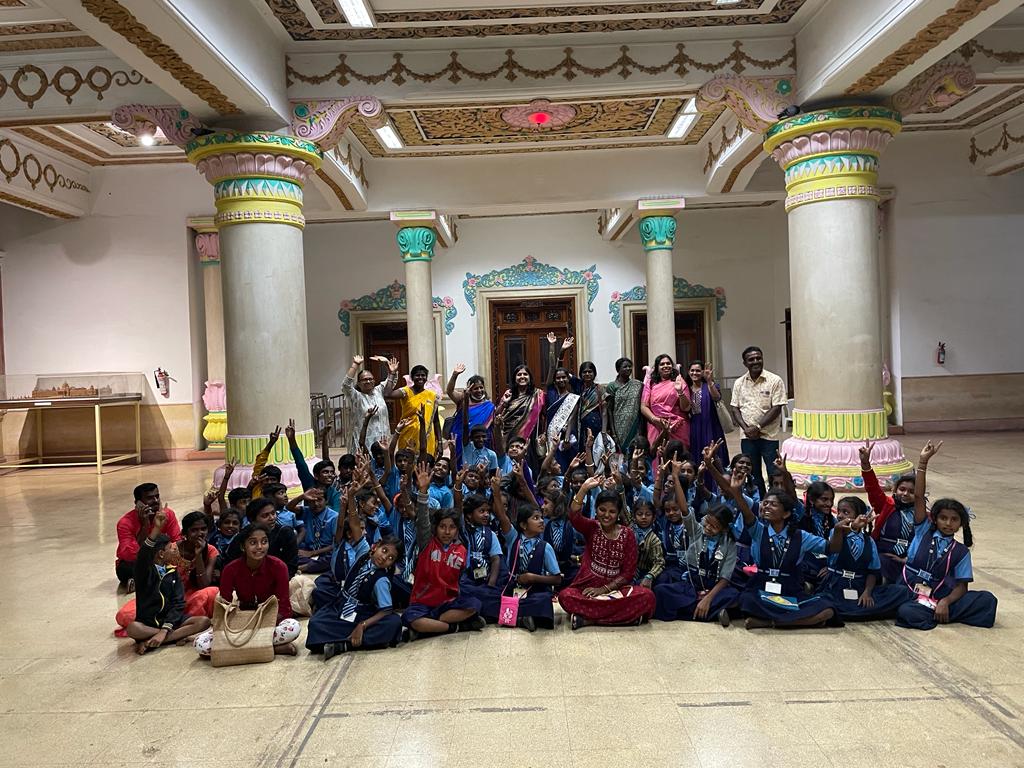 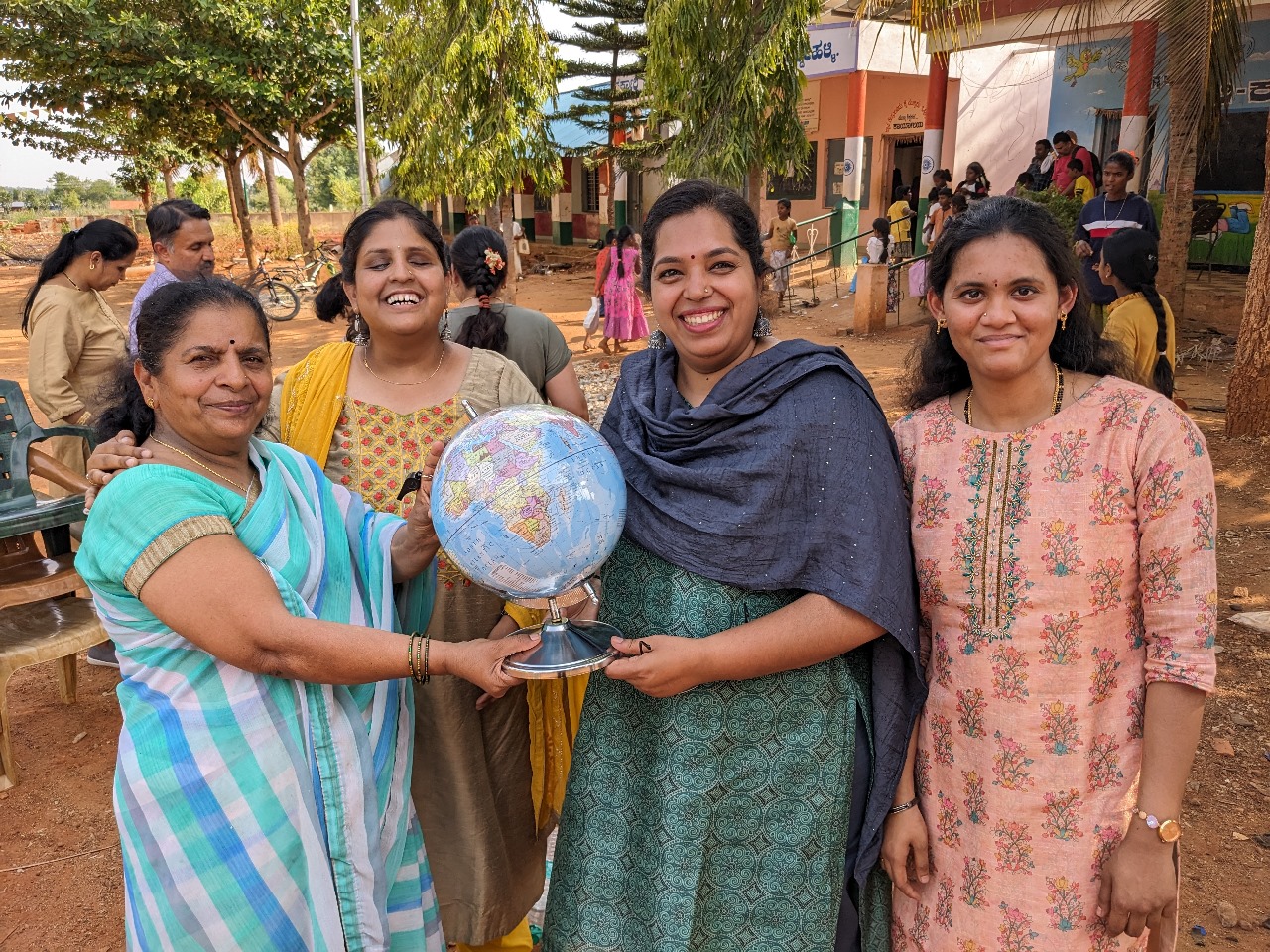 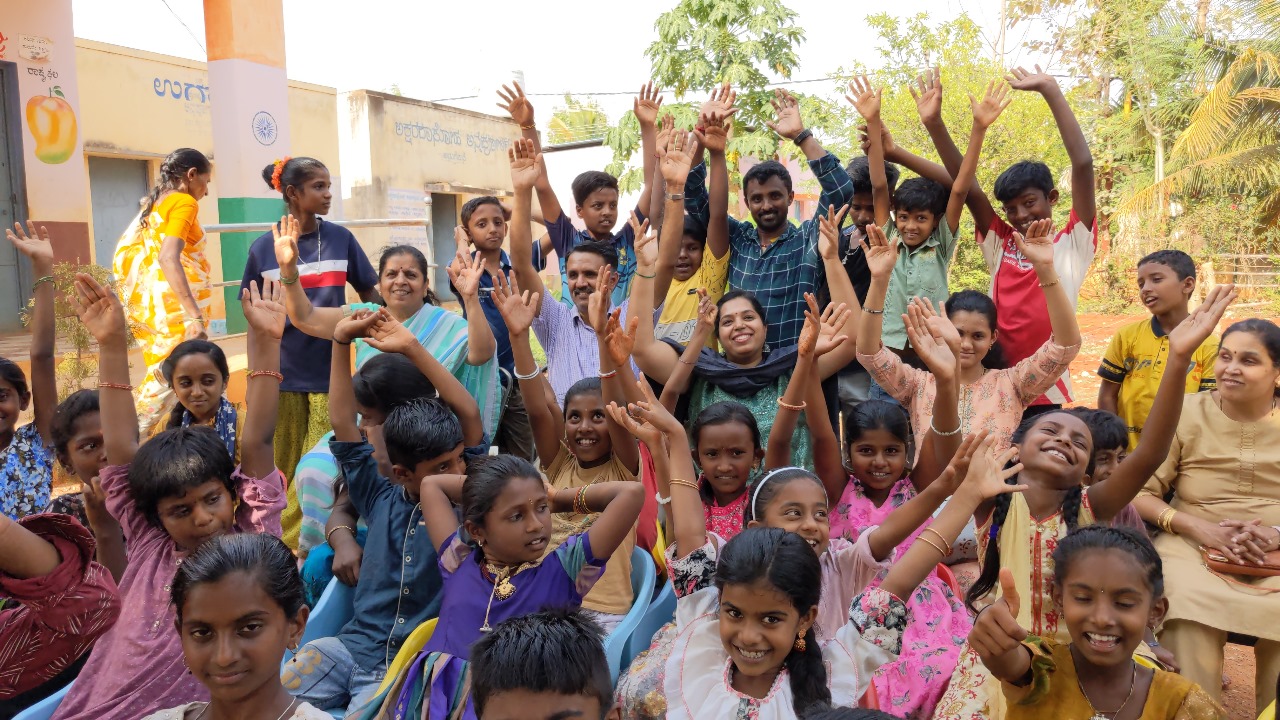 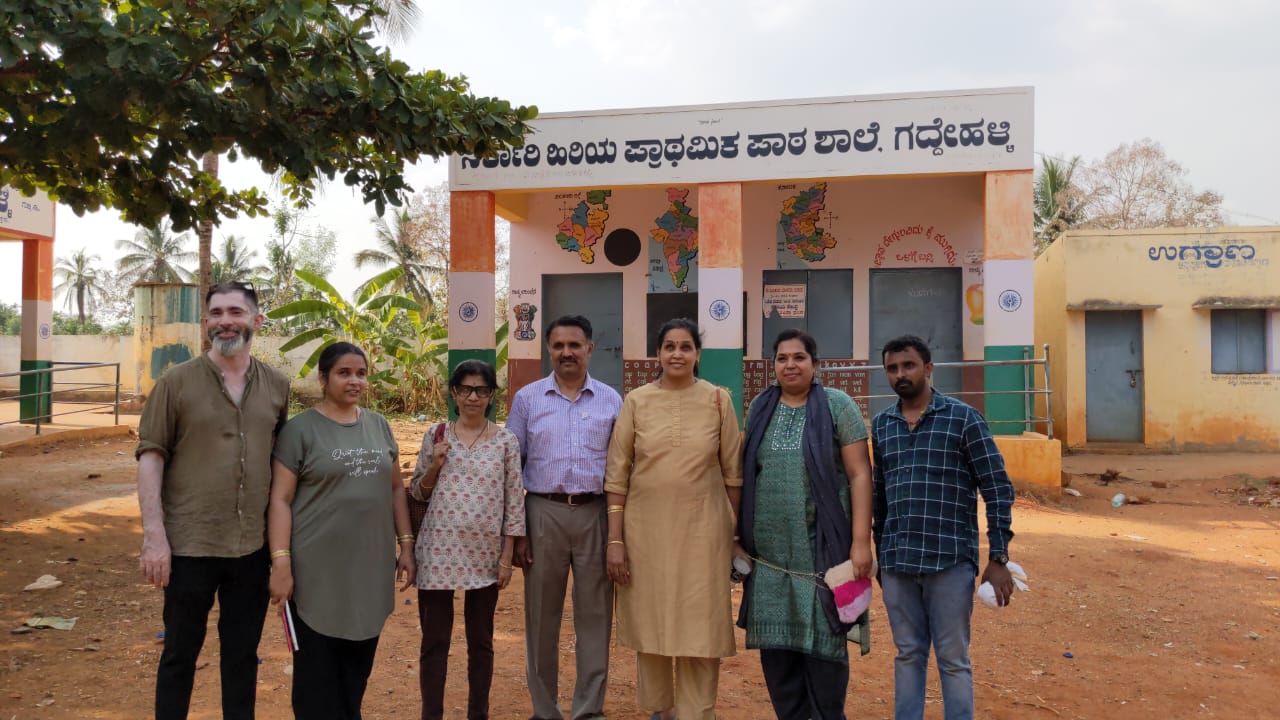 CUSTOMIZED WHEELCHAIR DISTRIBUTION
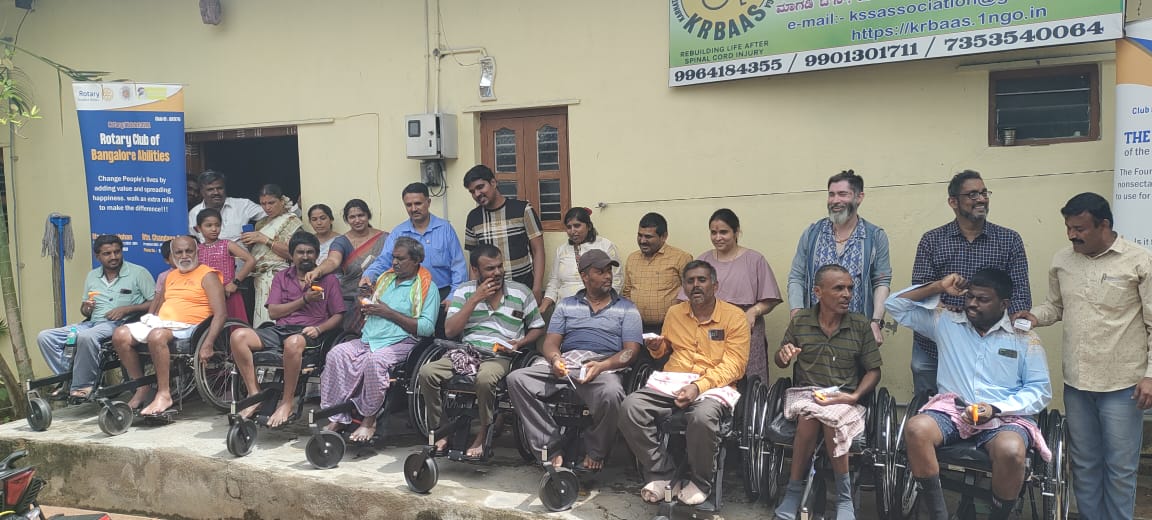